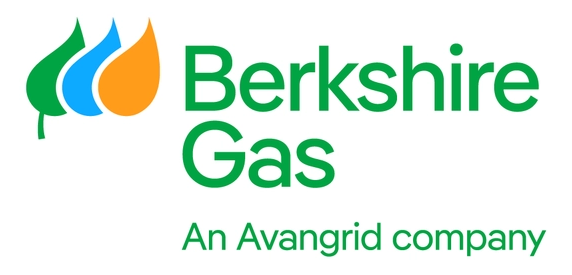 Think Safe-Be Safe
February 25, 2025
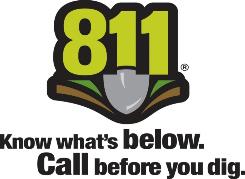 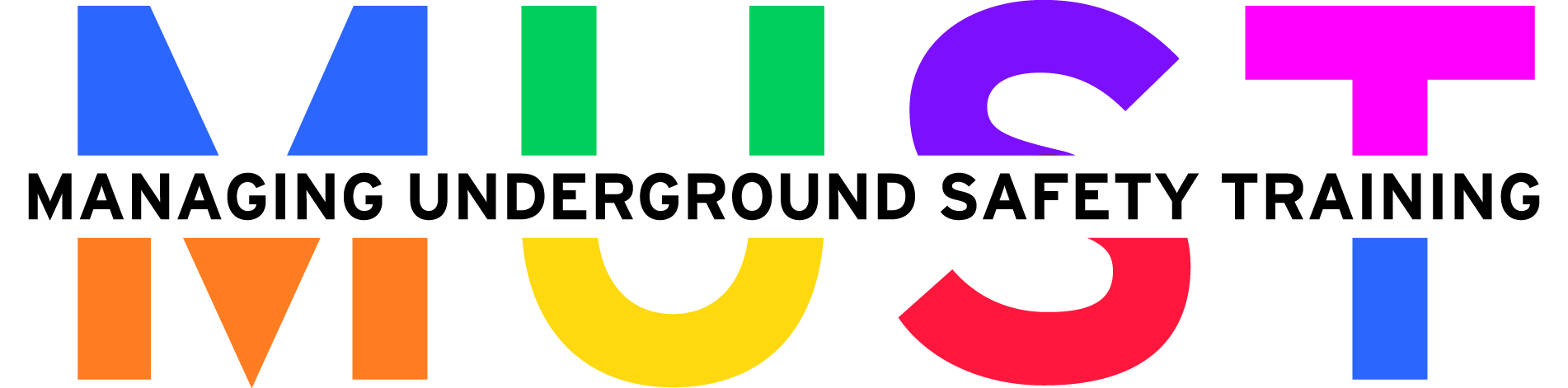 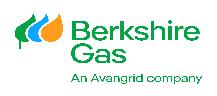 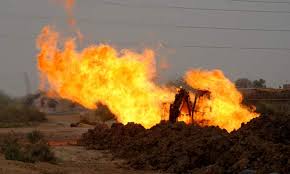 Accidents Happen Be Prepared
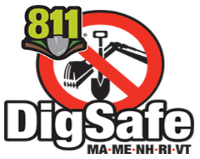 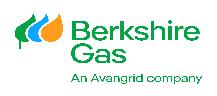 “Do’s” When a Gas Line is Damaged
STAY CALM and THINK

STOP EVERYTHING

BLOWING GAS – CALL 911 & GAS COMPANY 413-445-0286 or 413-445-0230

CLEAR THE AREA

EVACUATE THE BUILDINGS CLOSE TO THE LEAK

REMEMBER: THE FIRE DEPARTMENT IS IN CHARGE OF THE SCENE

DAMAGED PIPE OR DAMAGED TRACER WIRE – CALL GAS COMPANY 413-445-0286 or 413-445-0230
3
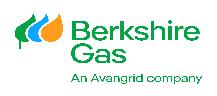 When a Gas Line is Damaged, do NOT:
PANIC!
LOOK IN OR GET IN THE HOLE
ATTEMPT TO STOP THE FLOW OF GAS
OPERATE ANY VALVES ON THE GAS SYSTEM 
COVER THE DAMAGE WITH A BUCKET OF EQUIPMENT
ATTEMPT TO REPAIR DAMAGE!!!!
DO NOT BACKFILL!! – Until the gas company has made the repair and gives the OK
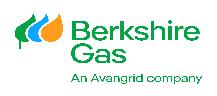 Notify Berkshire Gas if damage to a tracer wire or other facility is known.
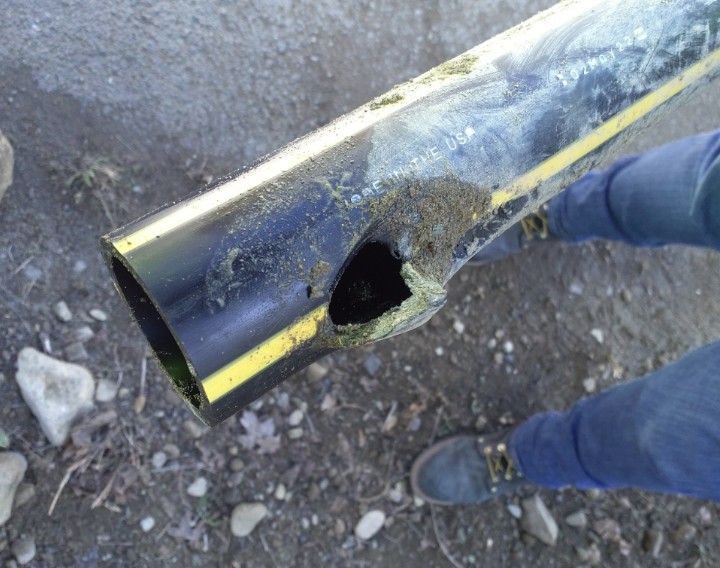 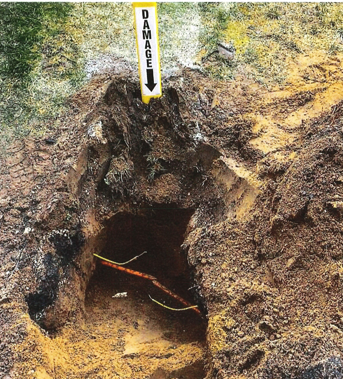 Bill Tessier
Damage Prevention Supervisor 
(413) 209-1791
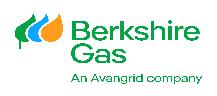 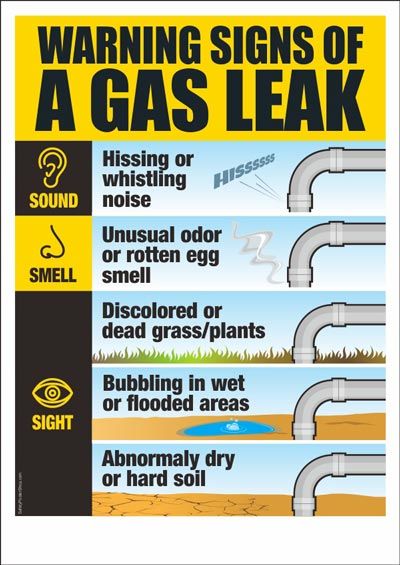 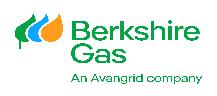 Berkshire Gas CompanyDispatch Center
24/7 Call Direct!

   Direct lines:
 1-800-292-5012 OR
 1-413-445-0230
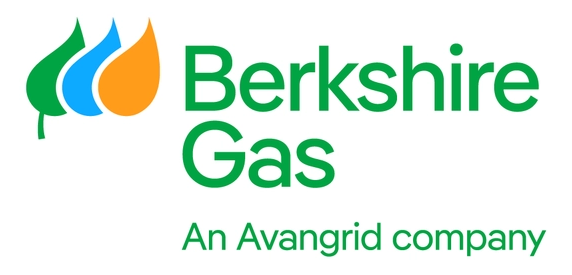 Berkshire Gas along with other Local Distribution Companies (LDC) and the Northeast Gas Association have formed an online training program www.ngafirstresponder.com
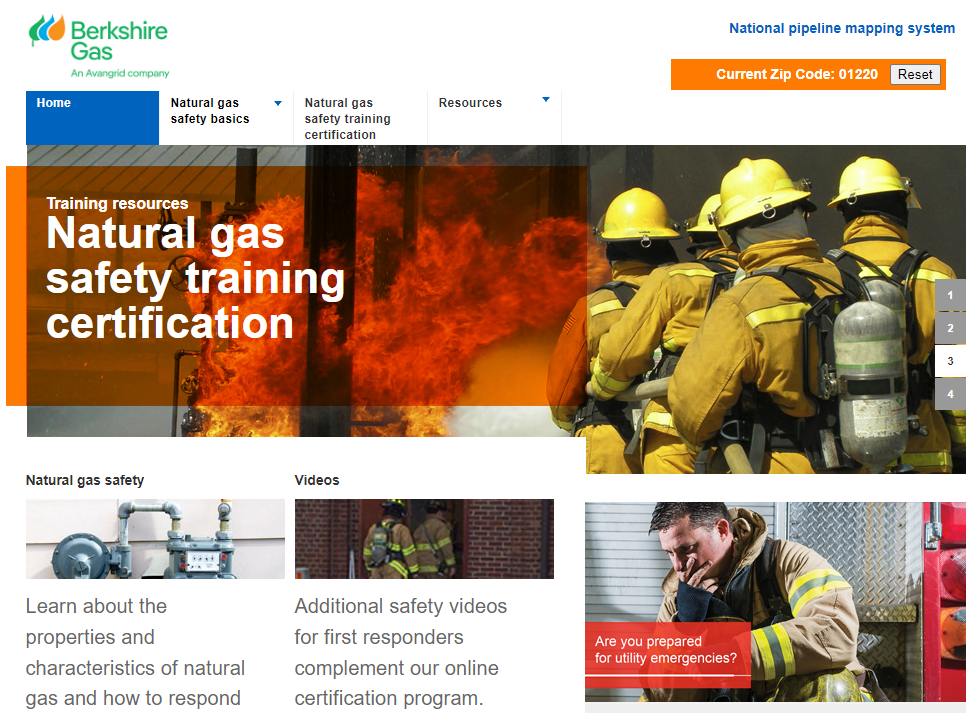 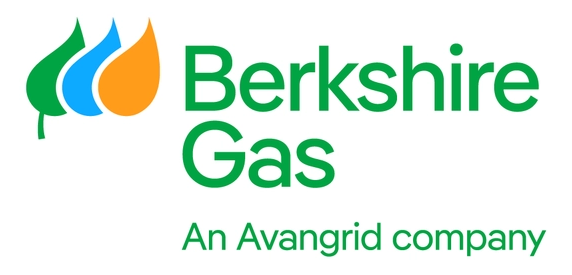 www.ngafirstresponder.com
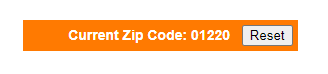 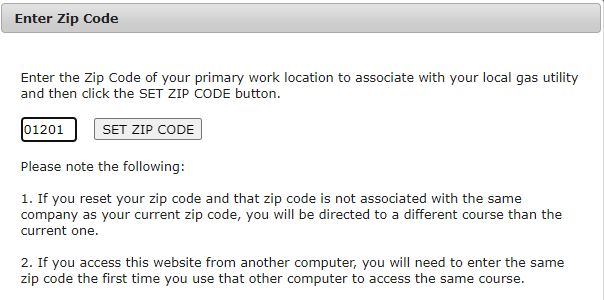 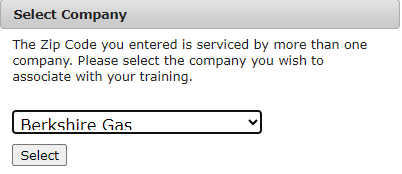 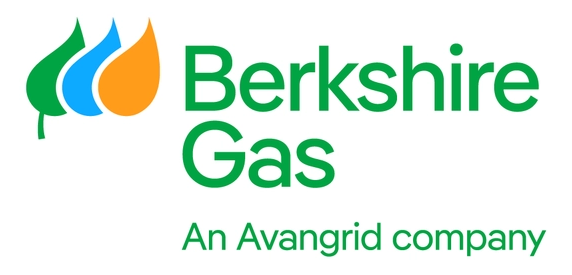 www.ngafirstresponder.com
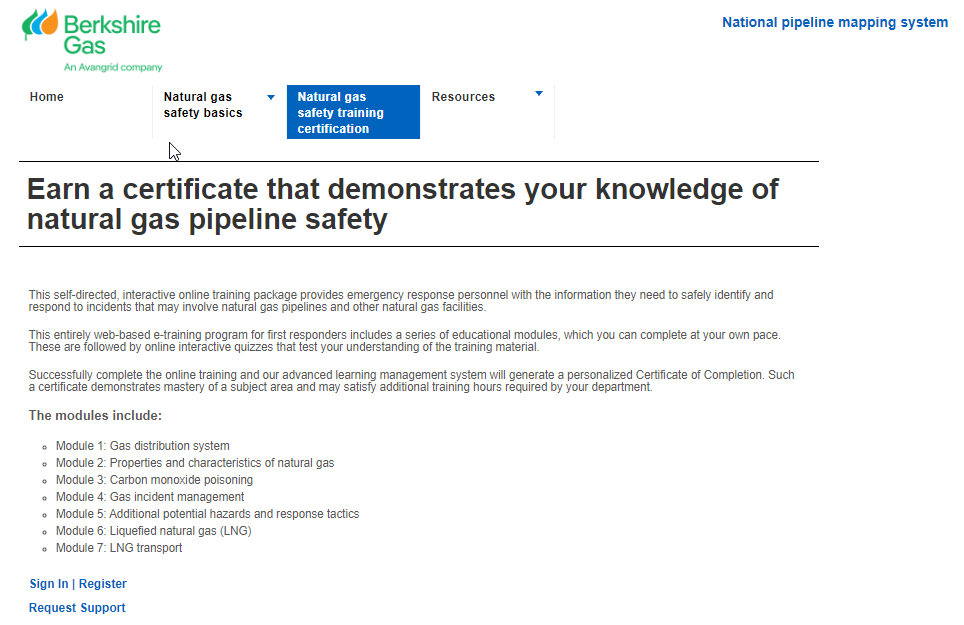 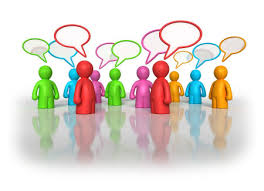 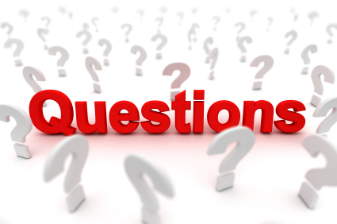 DISCUSSIONS
Todays Presenters for BGC:

Bill Tessier
Damage Prevention Supervisor 
(413) 209-1791

Mike Therrien
Distribution Supervisor-Adams Division
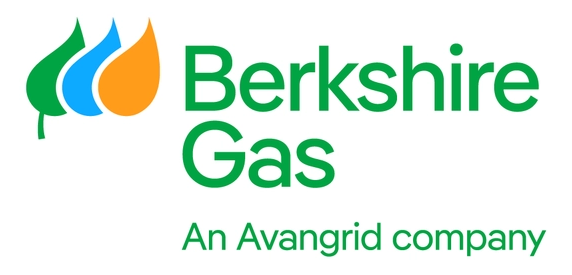 Think Safe-Be Safe